Introduction to Markov Random Fields and Graph Cuts
Simon Prince
s.prince@cs.ucl.ac.uk
Plan of Talk
Denoising problem
Markov random fields (MRFs)
Max-flow / min-cut
Binary  MRFs (exact solution)
Binary Denoising
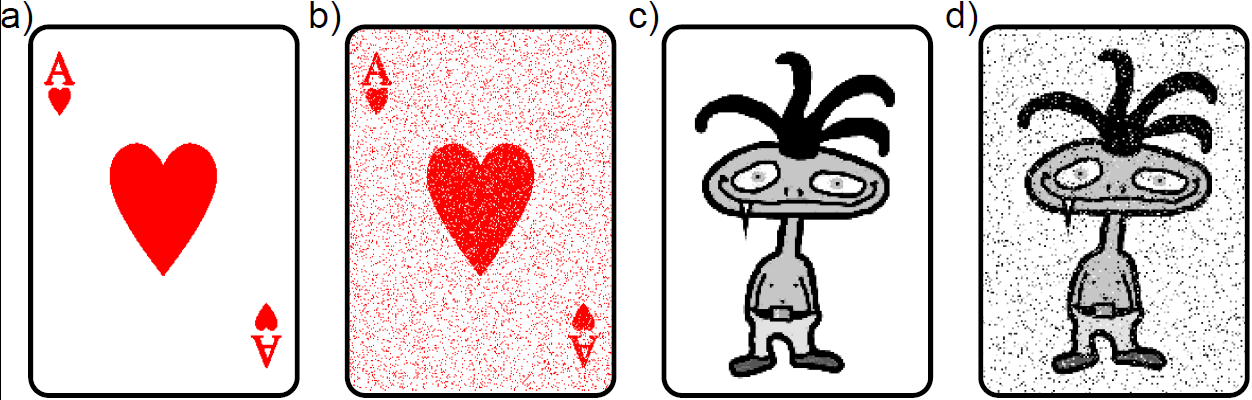 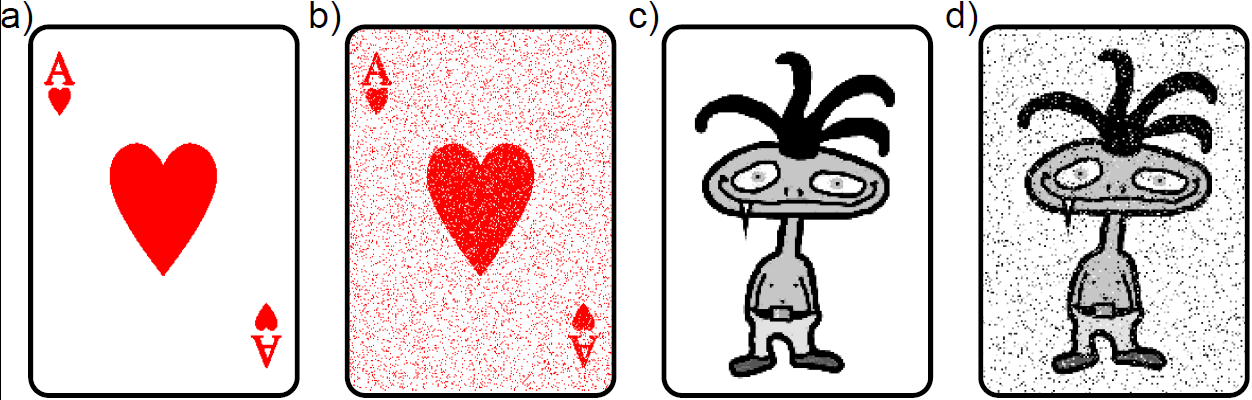 Before
After
Image represented as binary discrete variables.  Some proportion of pixels randomly changed polarity.
Denoising Task
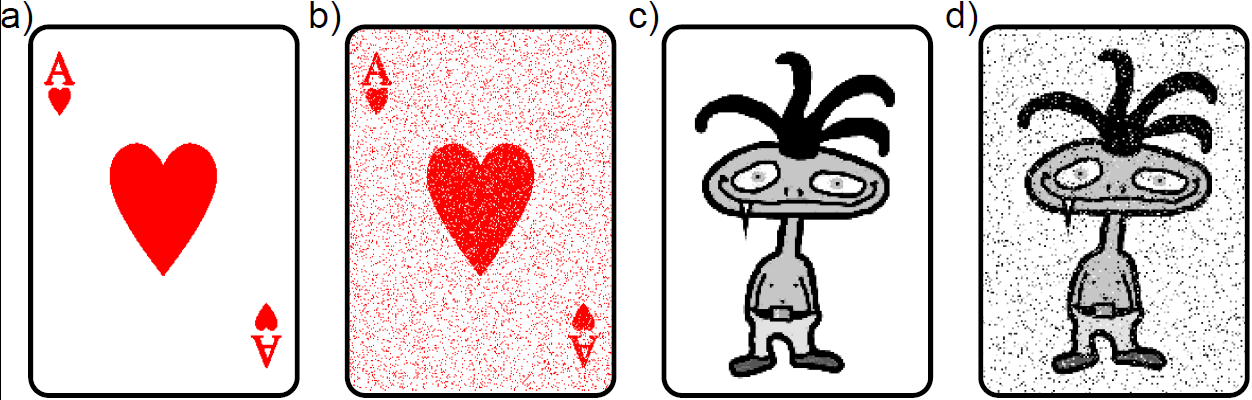 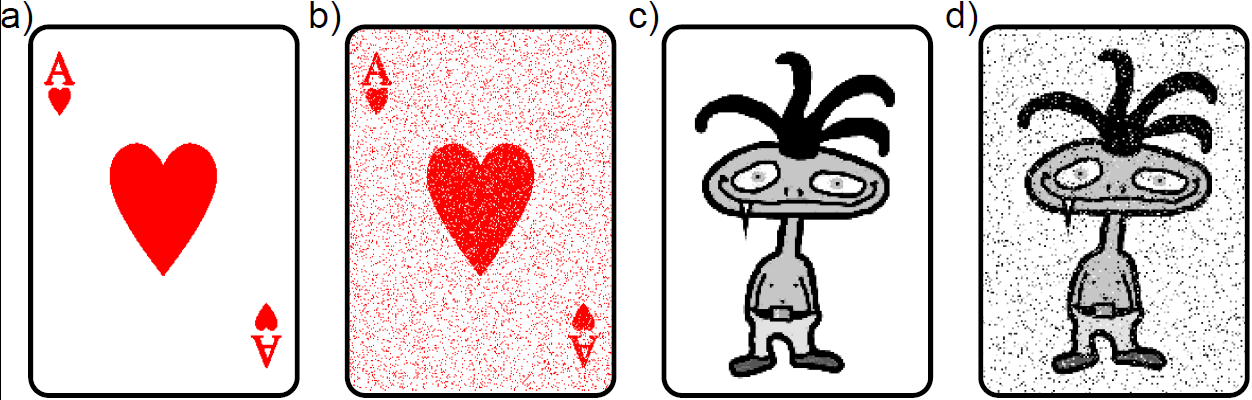 Observed Data
Uncorrupted Image
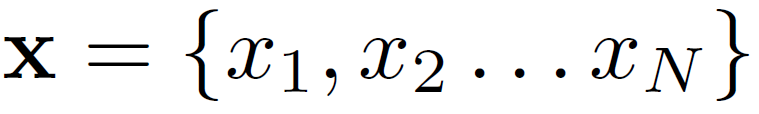 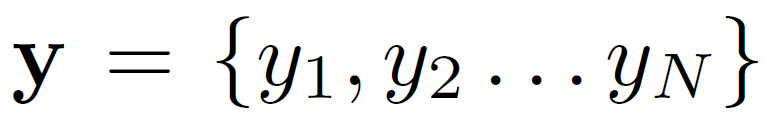 Denoising
Bayes’ rule:
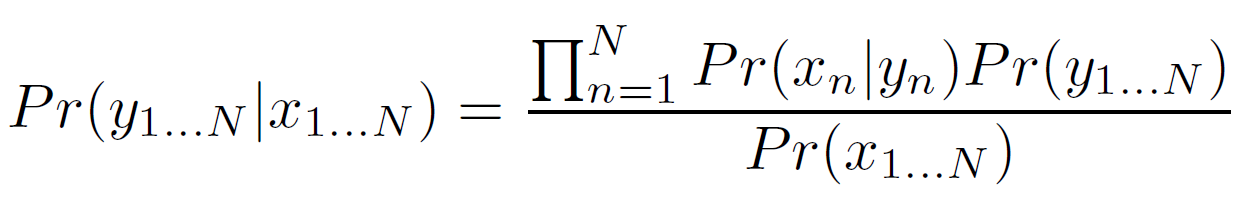 Likelihoods:
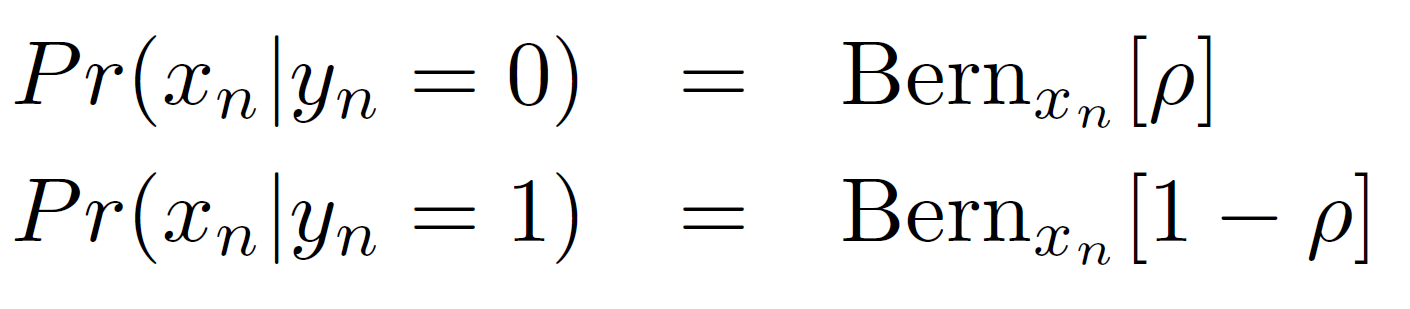 Prior:  Markov random field (smoothness)
MAP Inference:  Graph cuts
Many other vision tasks have this structure (stereo, segmentation etc.)
Plan of Talk
Denoising problem
Markov random fields (MRFs)
Max-flow / min-cut
Binary  MRFs –submodular (exact solution)
Undirected Models
MRF is an example of an undirected model
Product of positive potential functions
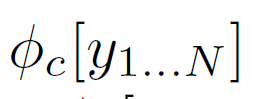 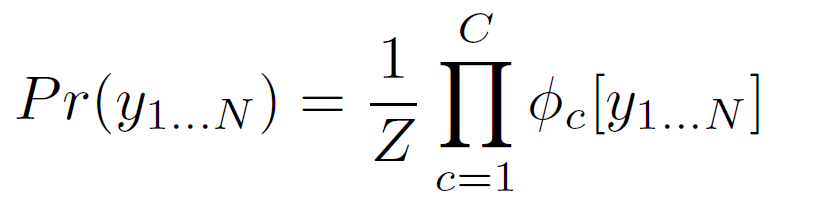 Z is a normalizing constant
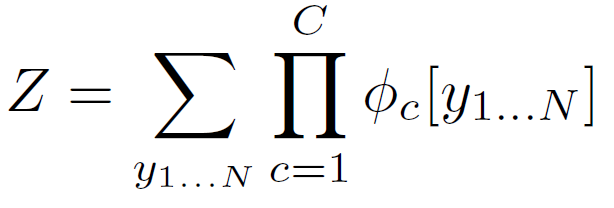 Z referred to as “partition function”
Alternate Formulation
Product of positive potential functions
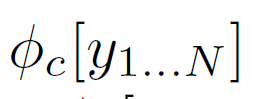 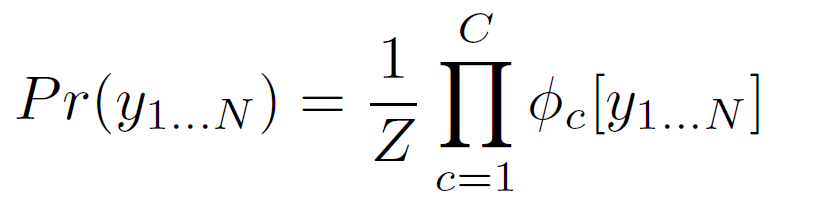 or product of exponential costs
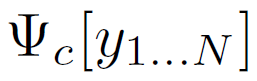 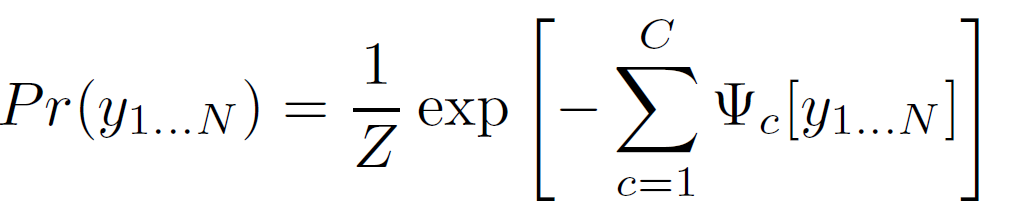 where
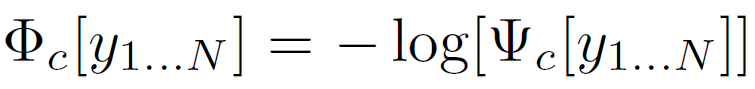 MRF Example
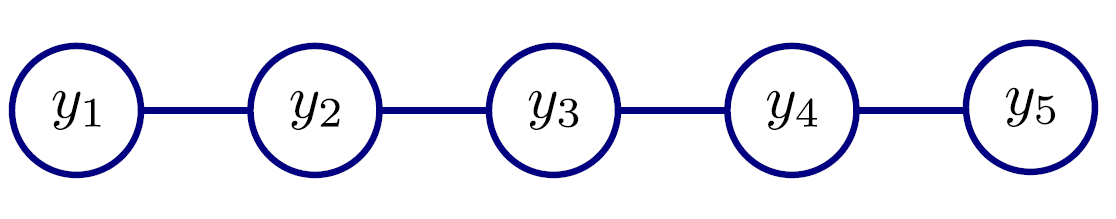 Consider a product of functions over neighbours
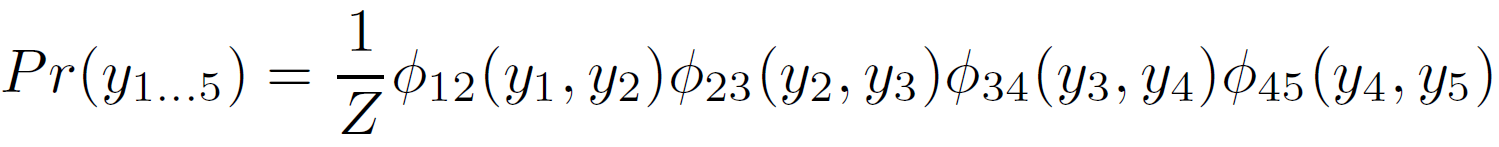 In this model a variable is conditionally independent of all the others given its neighbours

For example


So connections in graphical model (top) tell us about independence relations
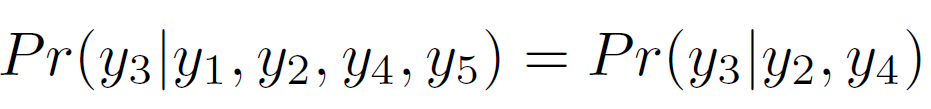 Proof of Markov Property
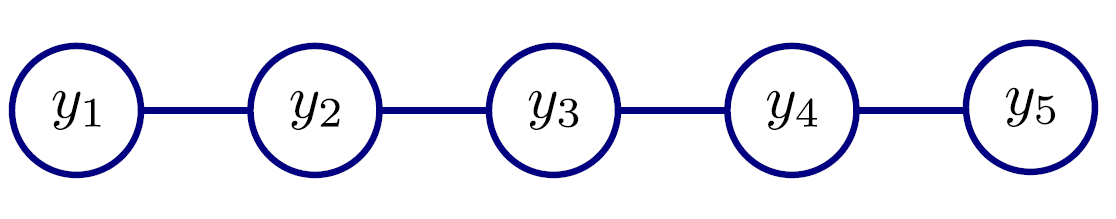 Using conditional probability relation
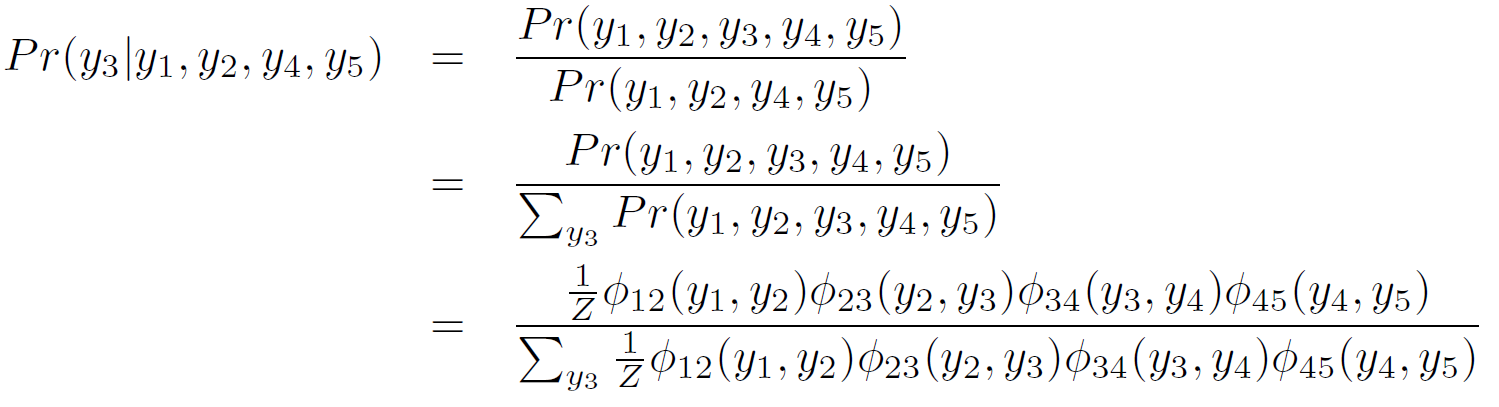 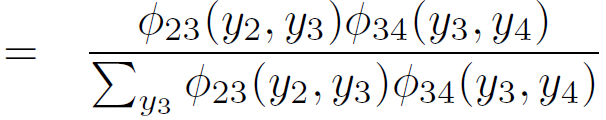 (only depends on neighbours)
MRF Example
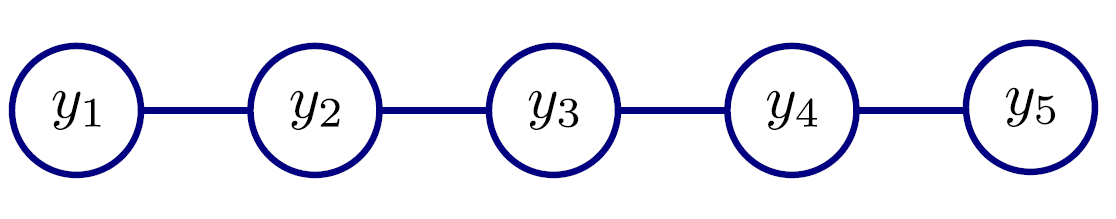 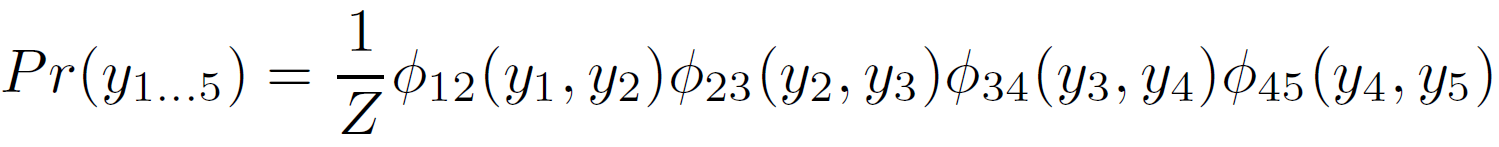 Consider the case where variables are binary, so functions return 4 different values depending on the combination of neighbours.  Let’s choose
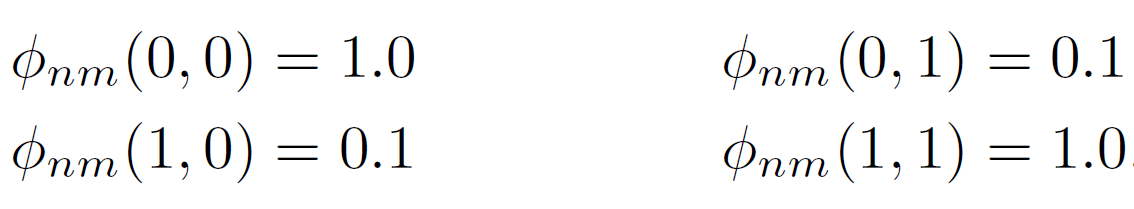 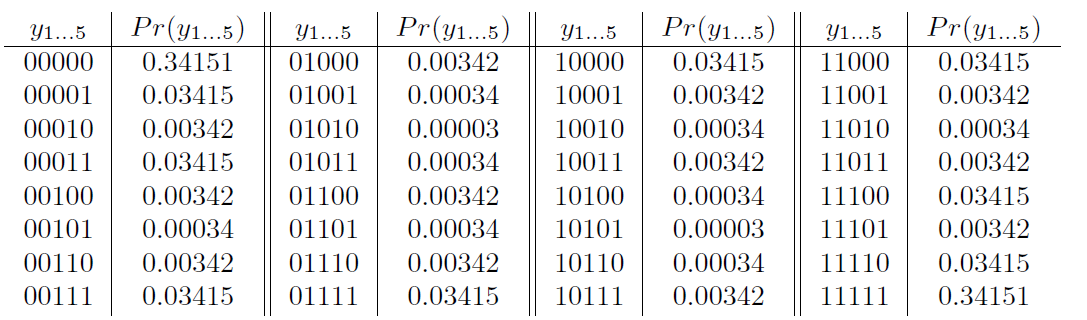 2D MRF Example
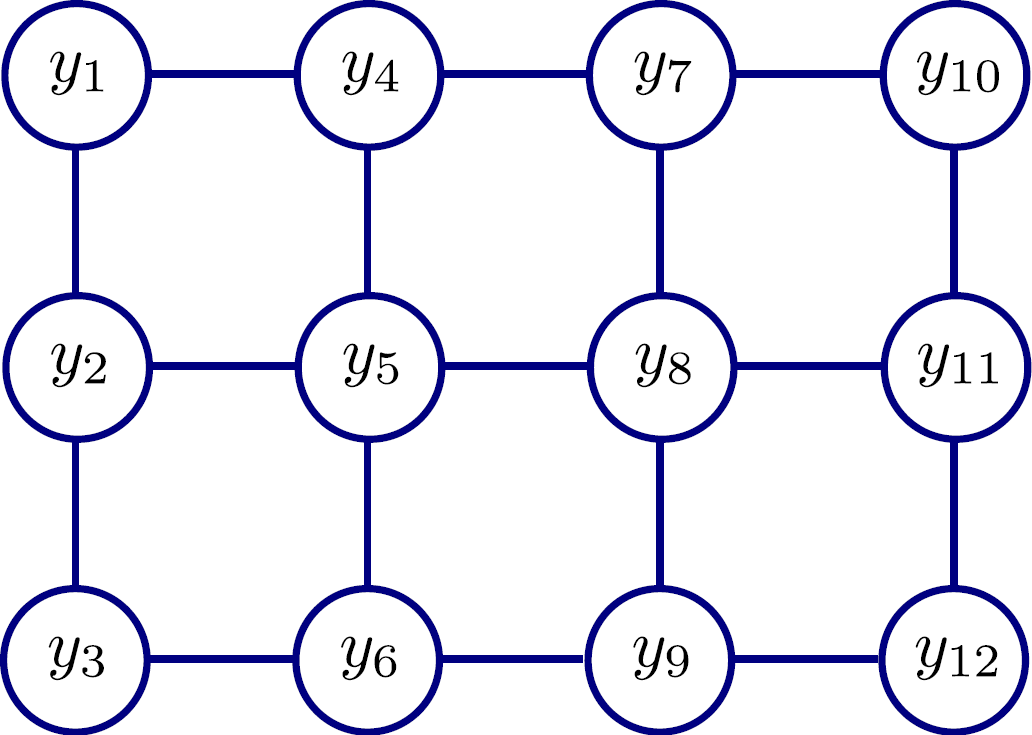 Product of pairwise functions between neighbouring  variables.  

Lower probability if don’t take the same value.
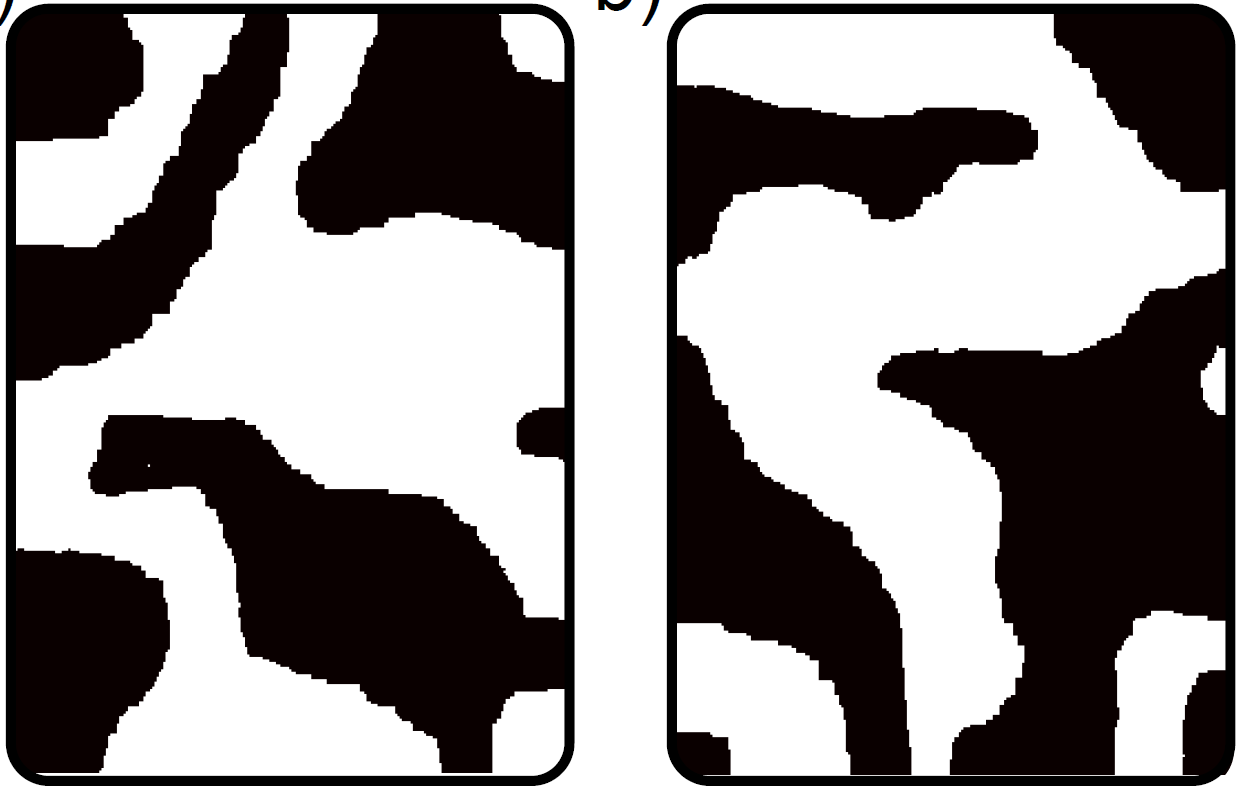 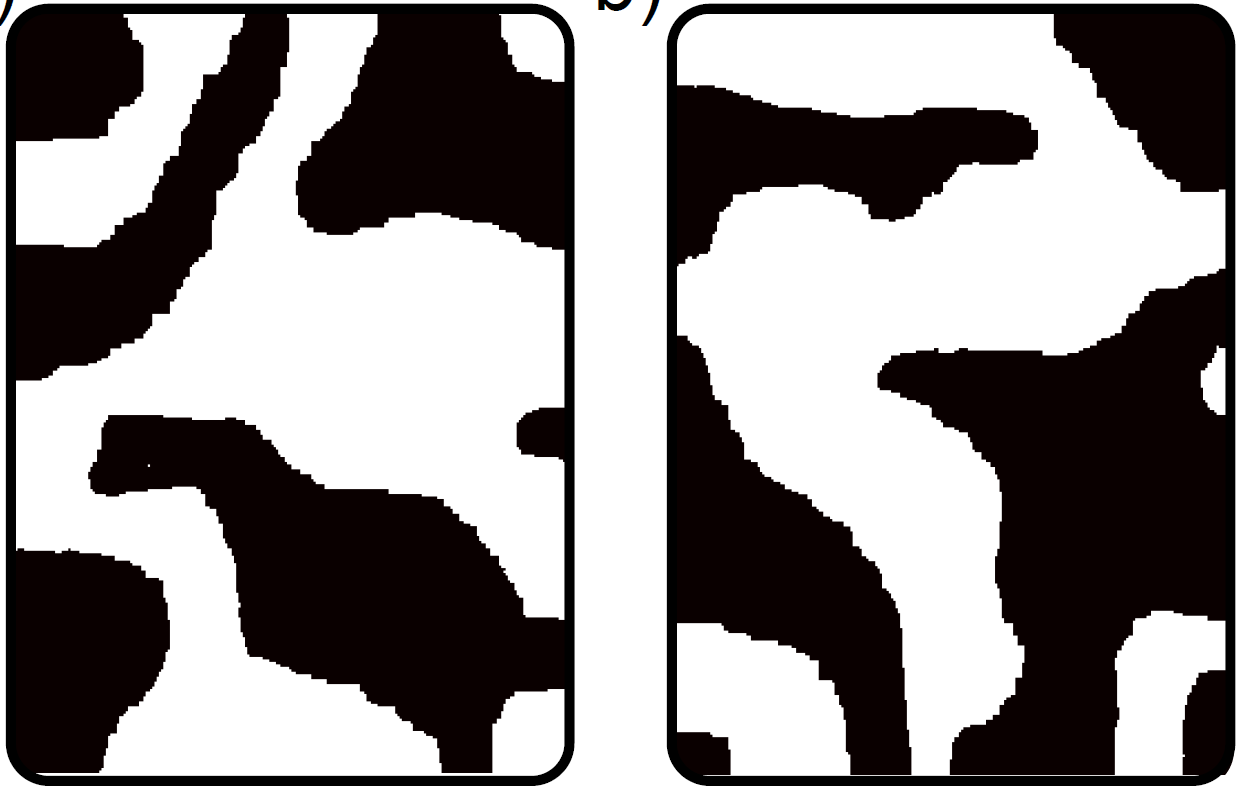 Samples from this distribution look like mostly smooth images
Denoising with MRFs
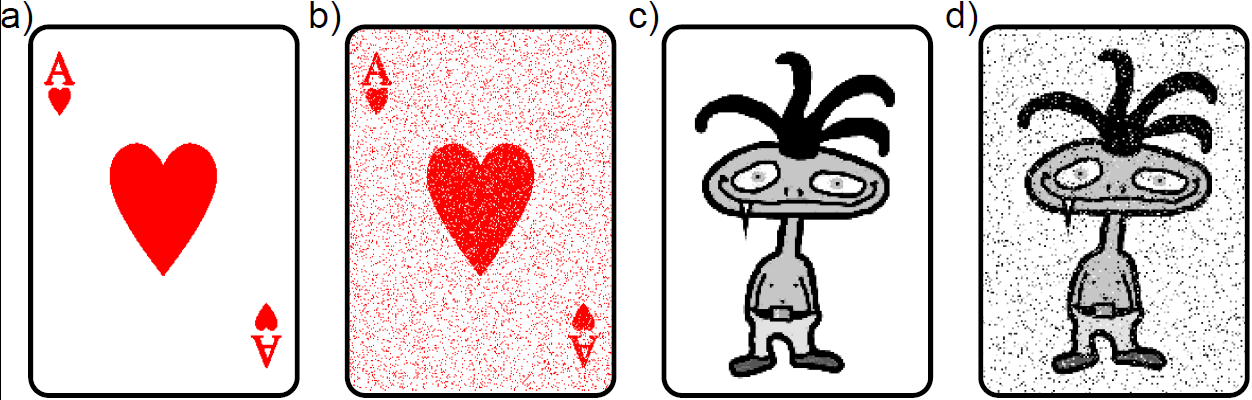 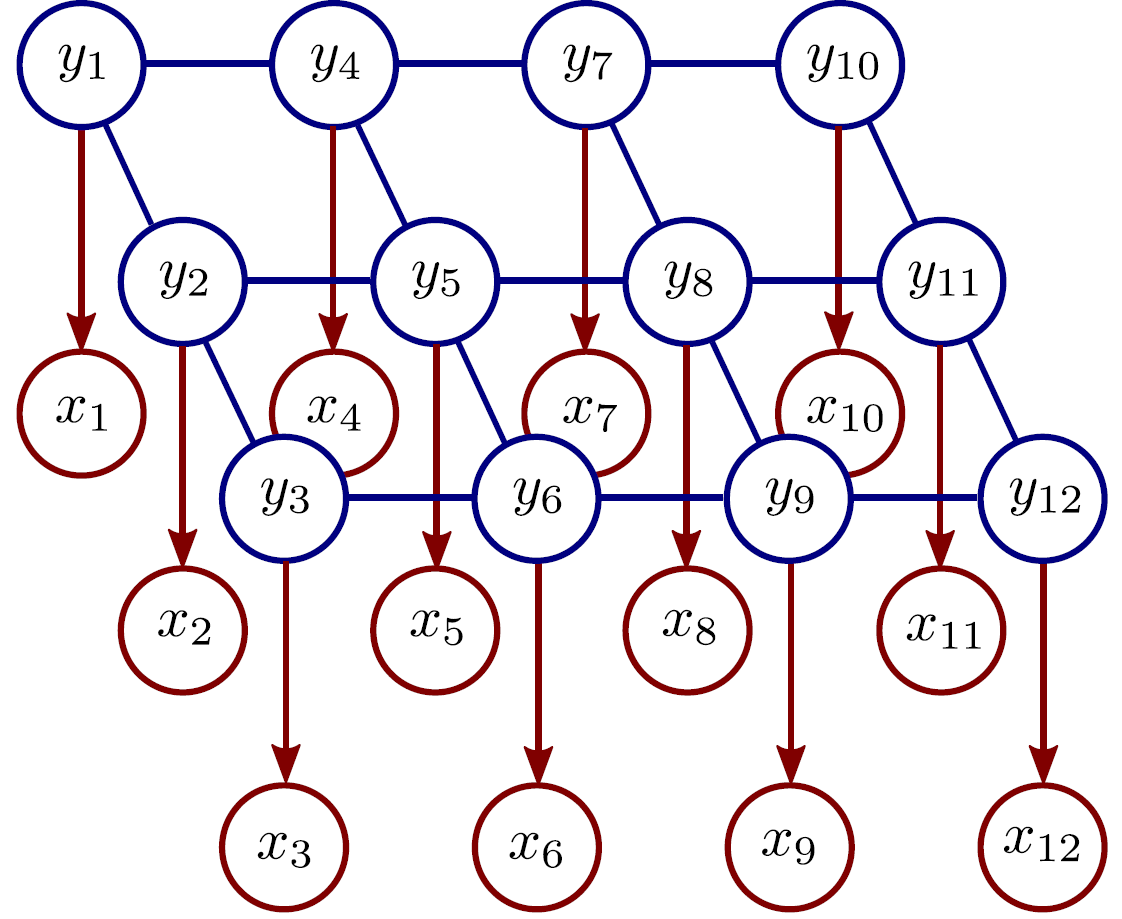 MRF Prior (pairwise cliques)
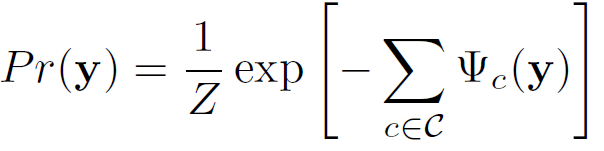 Original image, y
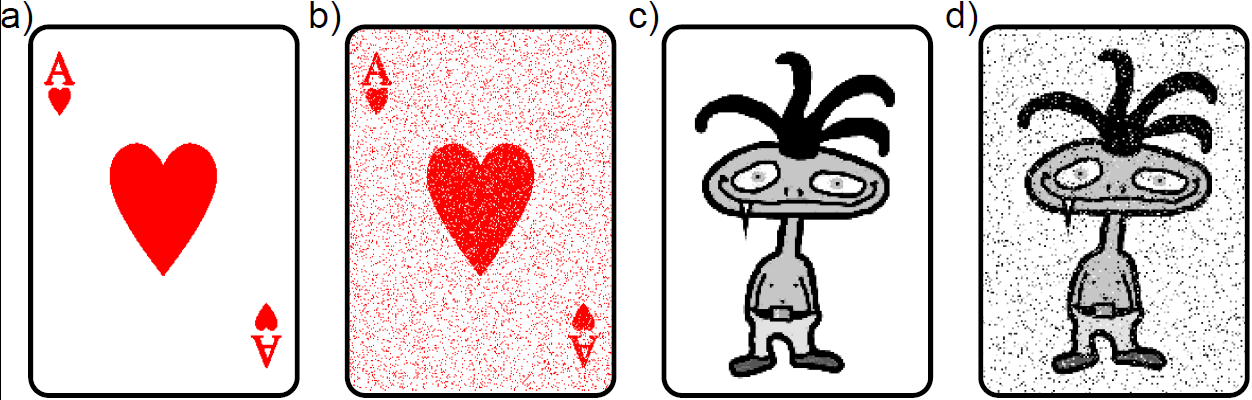 Likelihoods
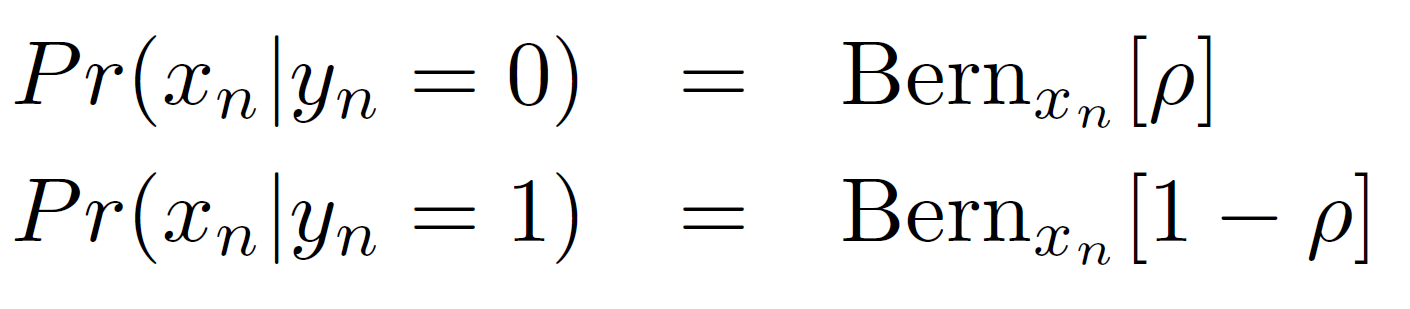 Observed image, x
Inference via Bayes’ rule:
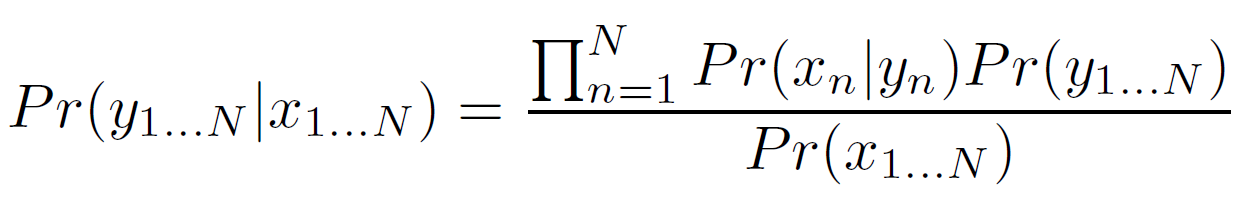 MAP Inference
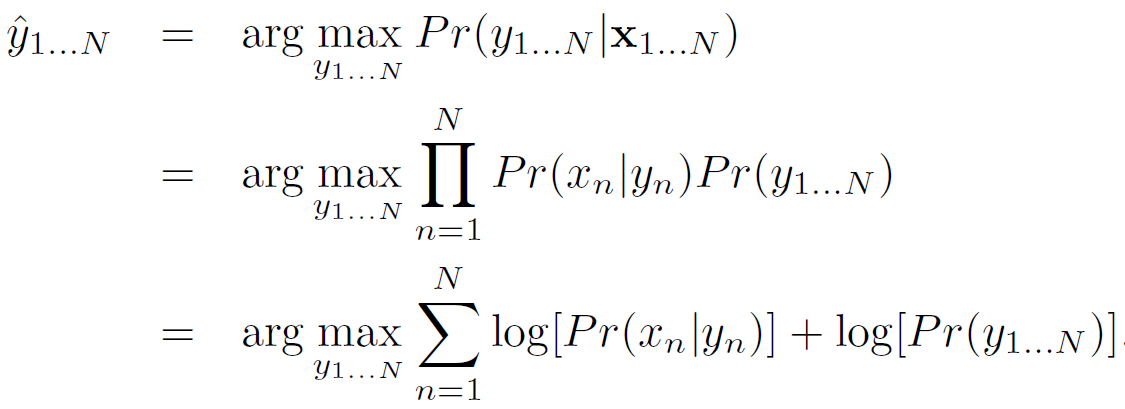 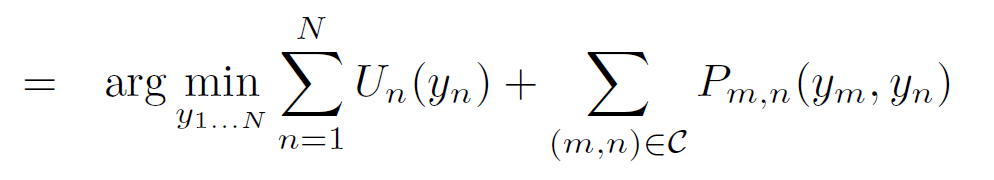 Unary terms
 (compatability of data with label y)
Pairwise terms
 (compatability of neighboring labels)
Graph Cuts Overview
Graph cuts used to optimise this cost function:
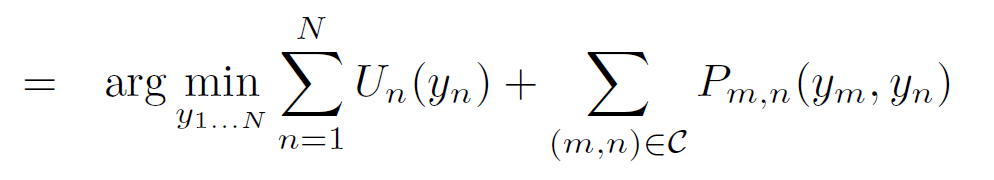 Unary terms
 (compatability of data with label y)
Pairwise terms
 (compatability of neighboring labels)
Three main cases:
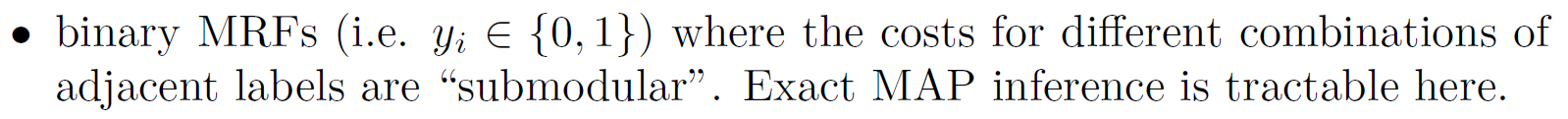 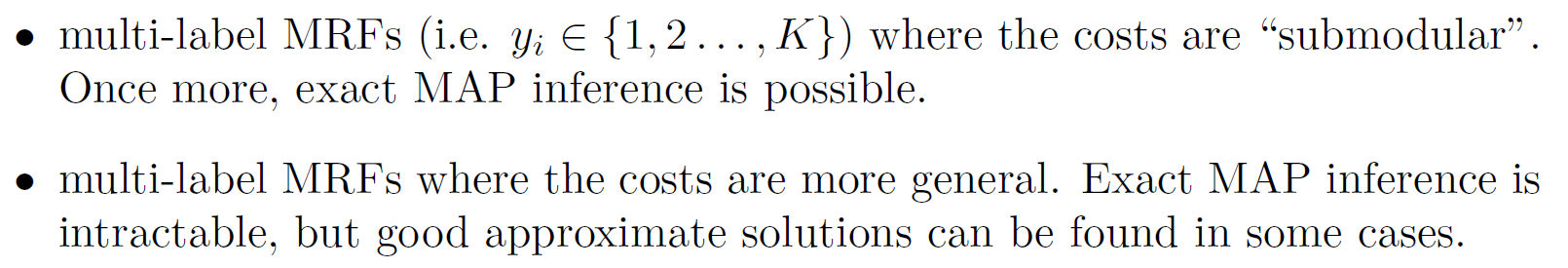 Graph Cuts Overview
Graph cuts used to optimise this cost function:
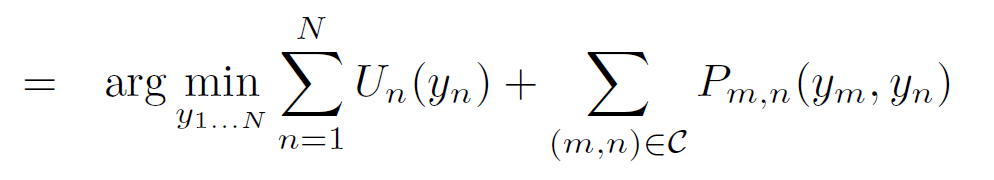 Unary terms
 (compatability of data with label y)
Pairwise terms
 (compatability of neighboring labels)
Approach:

Convert  minimization into the form of a standard CS problem,

	MAXIMUM FLOW or MINIMUM CUT ON A GRAPH

Low order polynomial methods for solving this problem are known
Plan of Talk
Denoising problem
Markov random fields (MRFs)
Max-flow / min-cut
Binary  MRFs - submodular (exact solution)
Max-Flow Problem
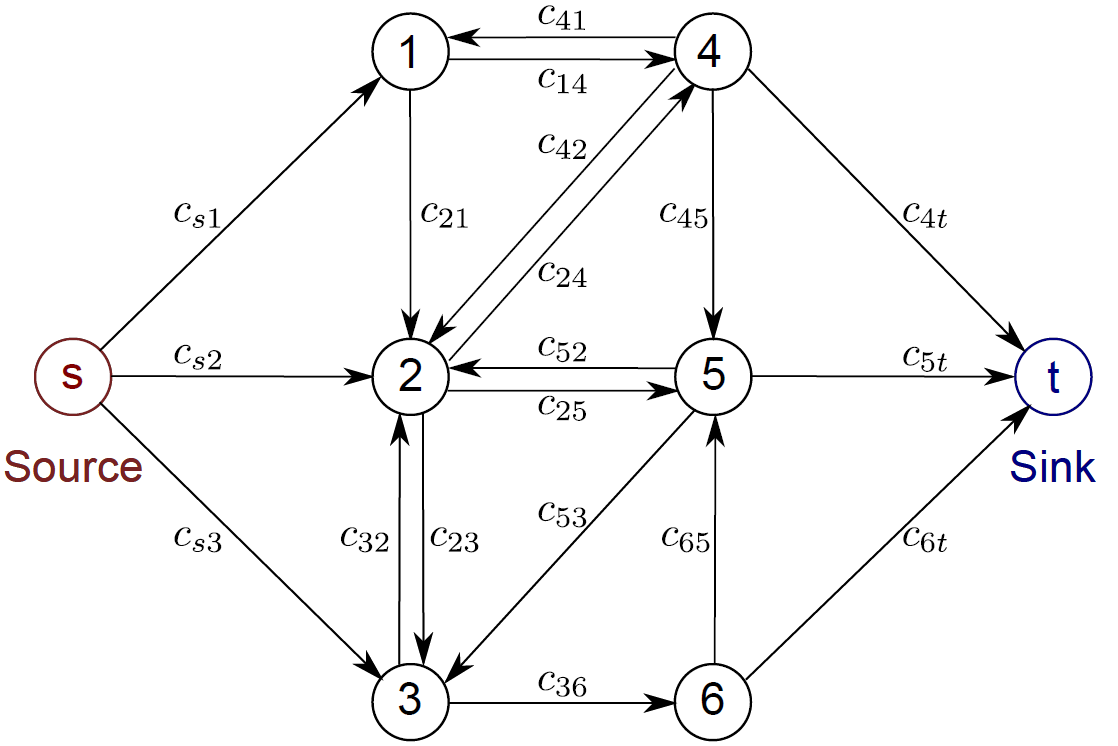 Goal:

To push as much ‘flow’ as possible through the directed graph from the source to the sink.

Cannot exceed the (non-negative) capacities cij associated with each edge.
Saturated Edges
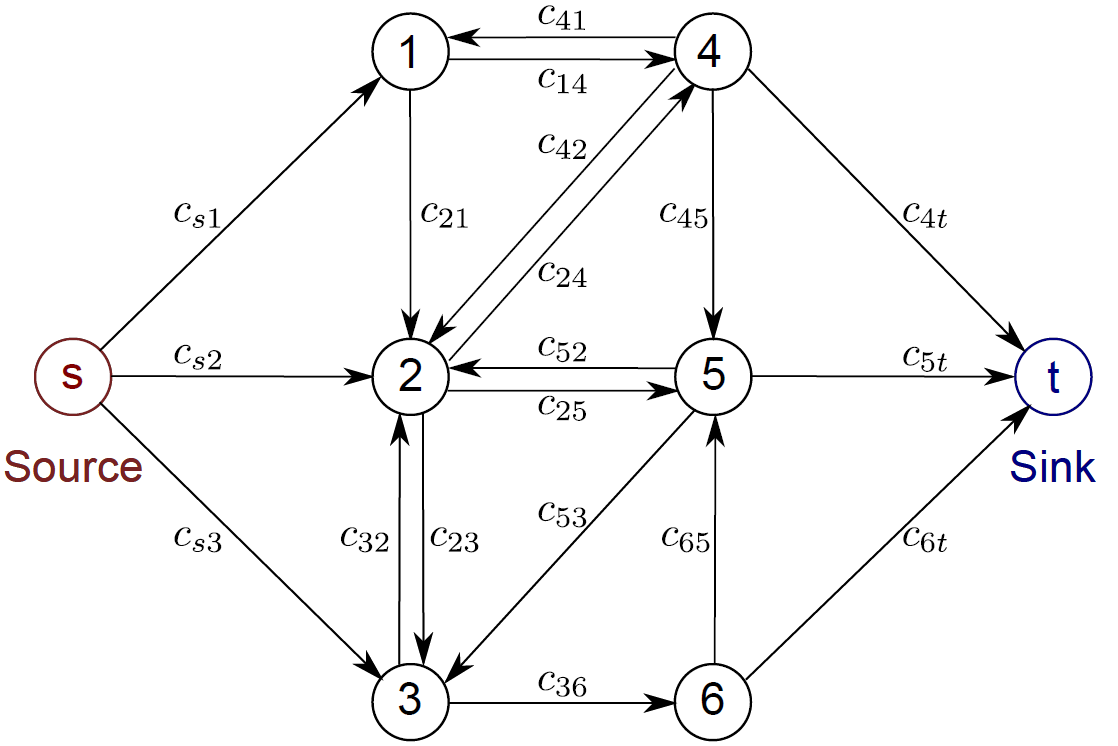 When we are pushing the maximum amount of flow:

There must be at least one saturated edge on any path from source to sink
		(otherwise we could push more flow)

The set of saturated edges hence separate the source and sink
Min Cut
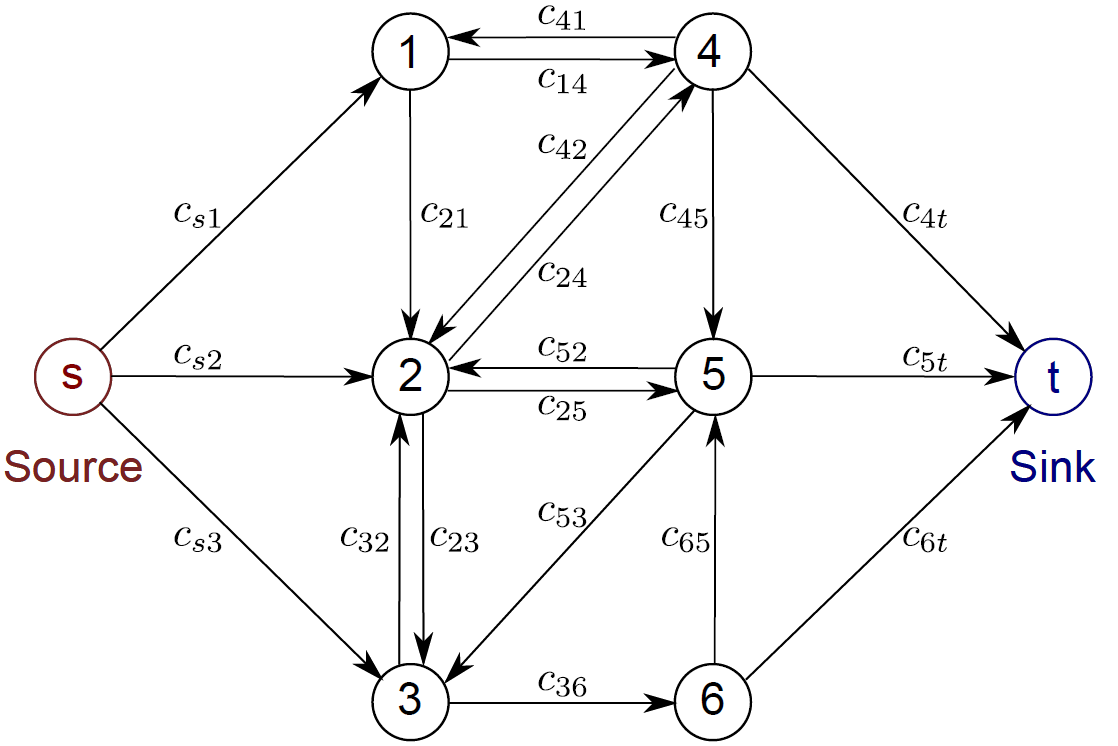 Define a cut on the graph as a set of edges that separate the source and sink.

Cost of cut = total capacity of these edges

Edges that saturate in the maximum flow solution form the minimum cost cut

Can talk interchangeably about  max-flow or min-cut
Plan of Talk
Denoising problem
Markov random fields (MRFs)
Max-flow / min-cut
Binary  MRFs – submodular (exact solution)
Graph Cuts:  Binary MRF
Graph cuts used to optimise this cost function:
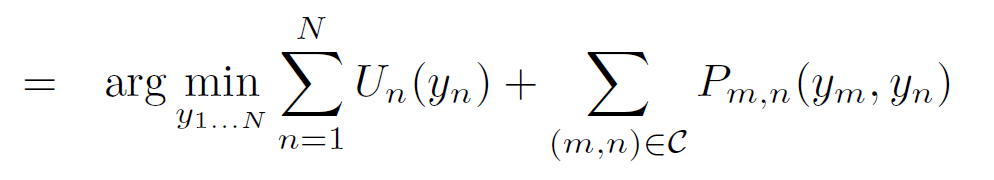 Unary terms
 (compatability of data with label y)
Pairwise terms
 (compatability of neighboring labels)
First work with binary case (i.e.  True label y is 0 or 1)

Constrain pairwise costs so that they are “zero-diagonal”
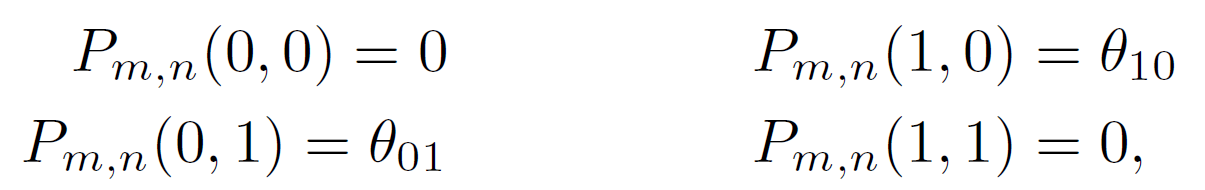 Graph Construction
One node per pixel (here a 3x3 image)
Edge from source to every pixel node
Edge from every pixel node to sink
Reciprocal edges between neighbours
Note that in the minimum cut EITHER the edge connecting to the source will be cut, OR the edge connecting to the sink, but NOT BOTH (unnecessary).

Which determines whether we give that pixel label 1 or label 0.

Now a 1 to 1 mapping between possible labelling and possible minimum cuts
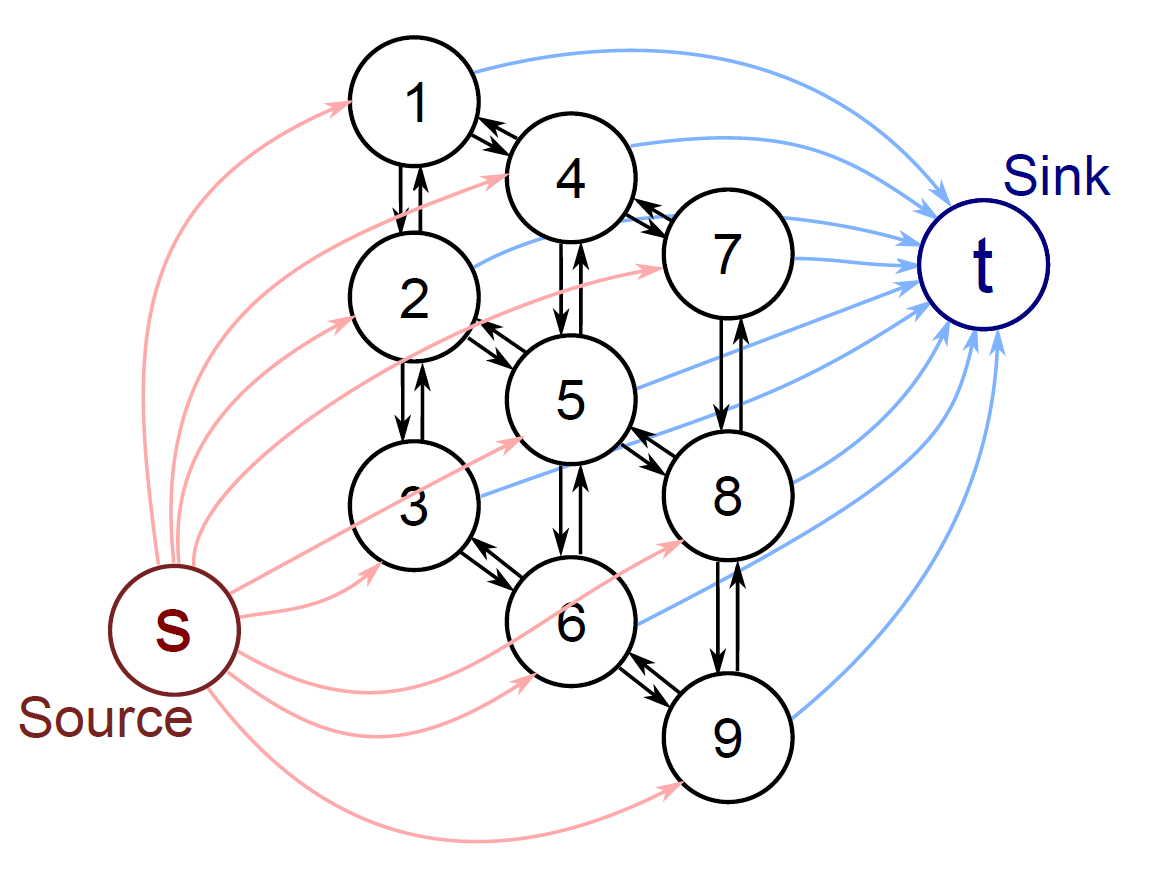 Graph Construction
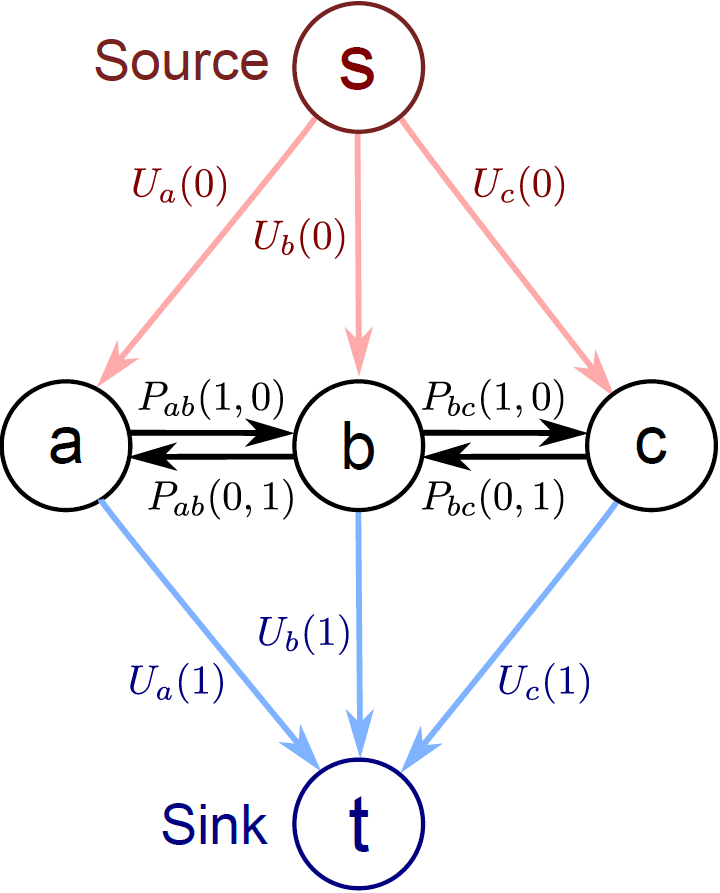 Now add capacities so that minimum cut, minimizes our cost function

Unary costs U(0), U(1)  attached to links to source and sink.  

Either one or the other is paid.

Pairwise costs between pixel nodes as shown.

Why?  Easiest to understand with some worked examples.
Example 1
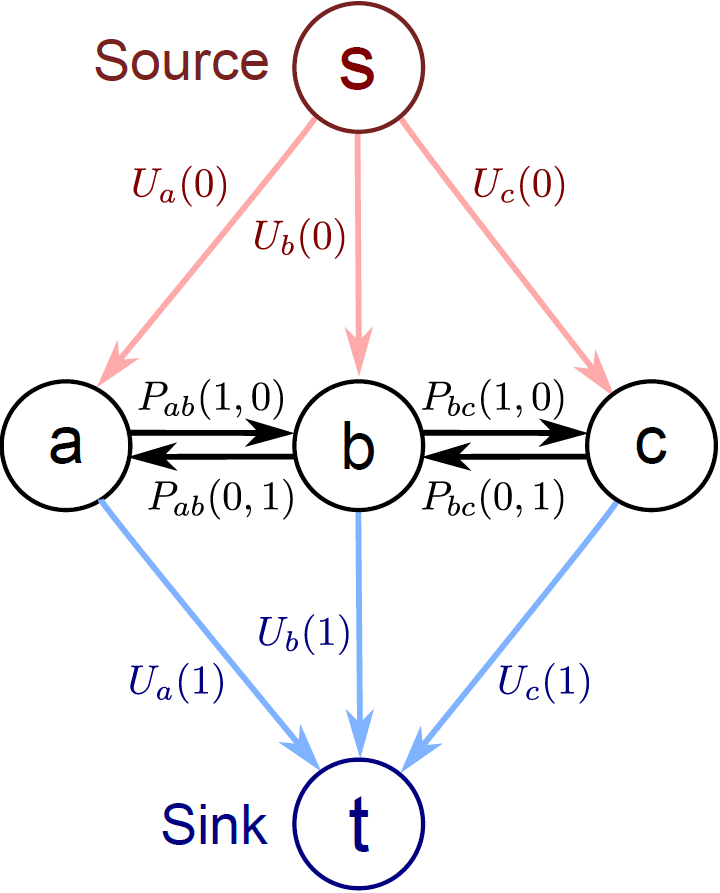 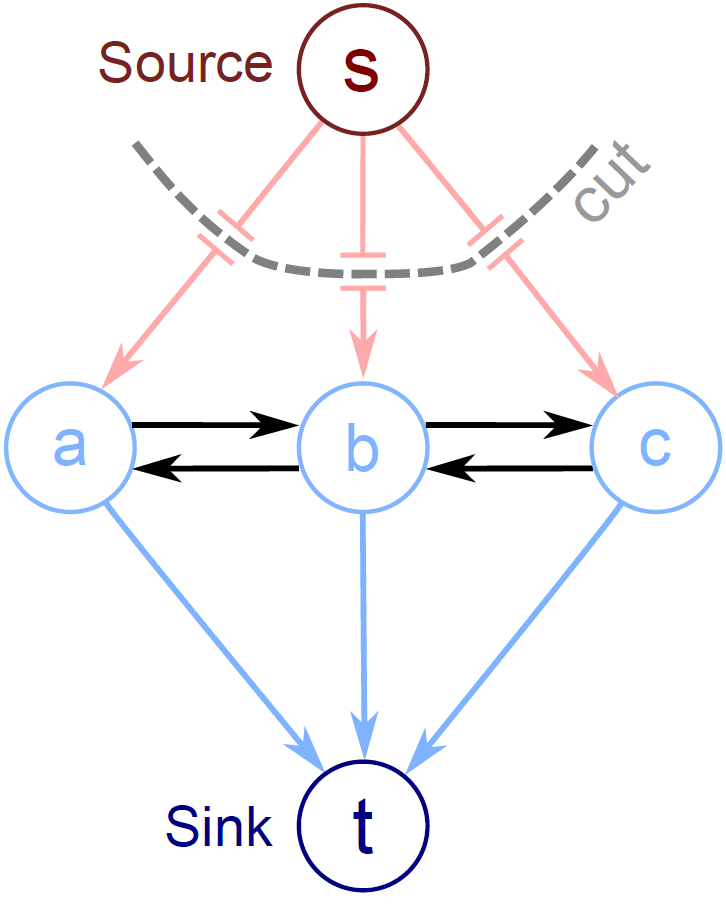 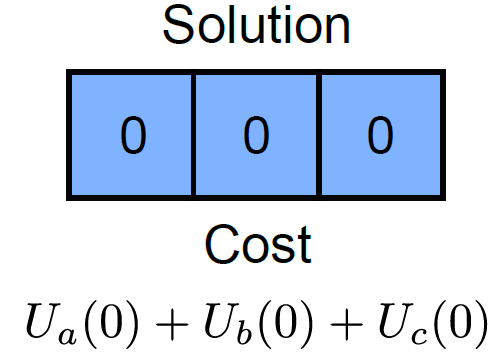 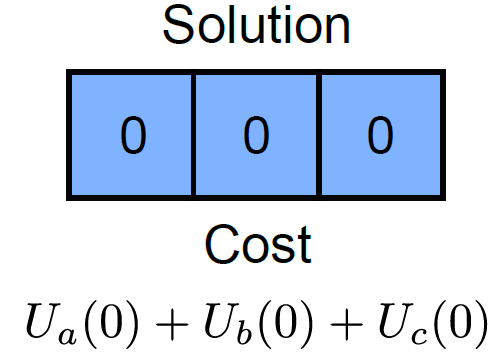 Example 2
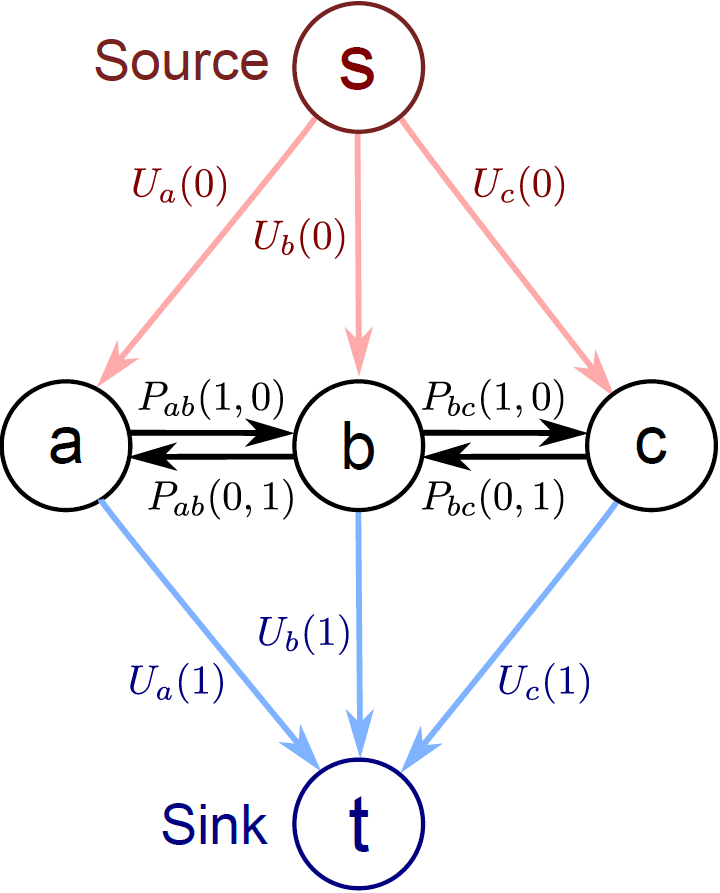 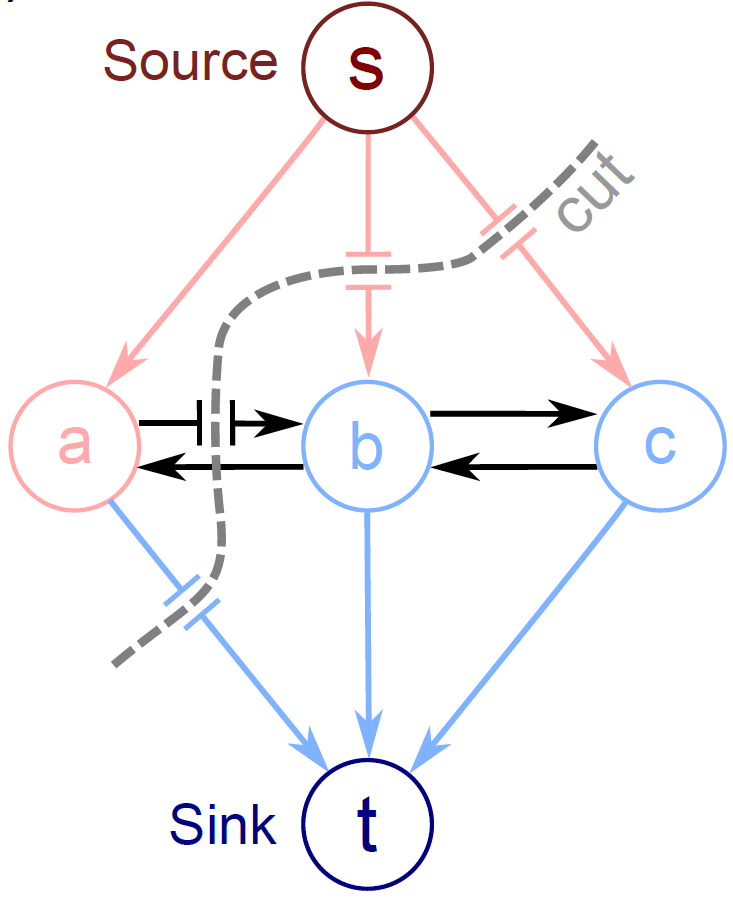 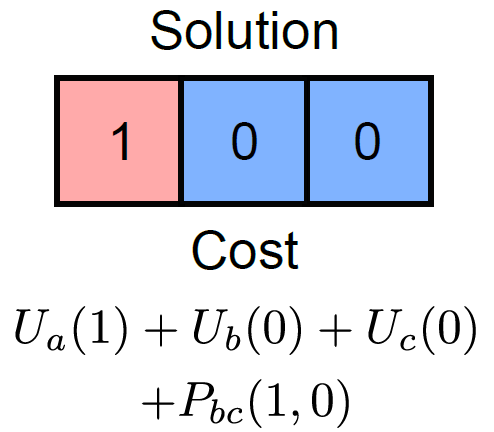 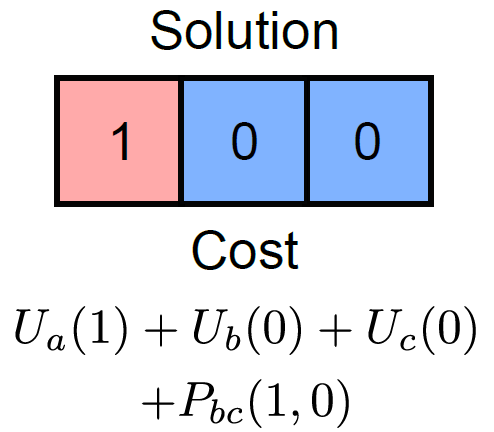 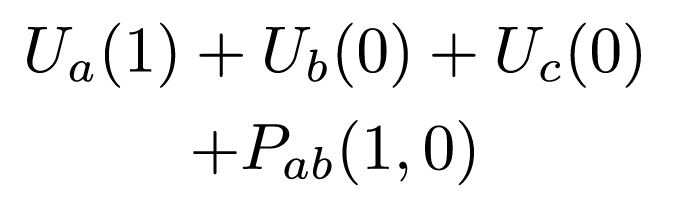 Example 3
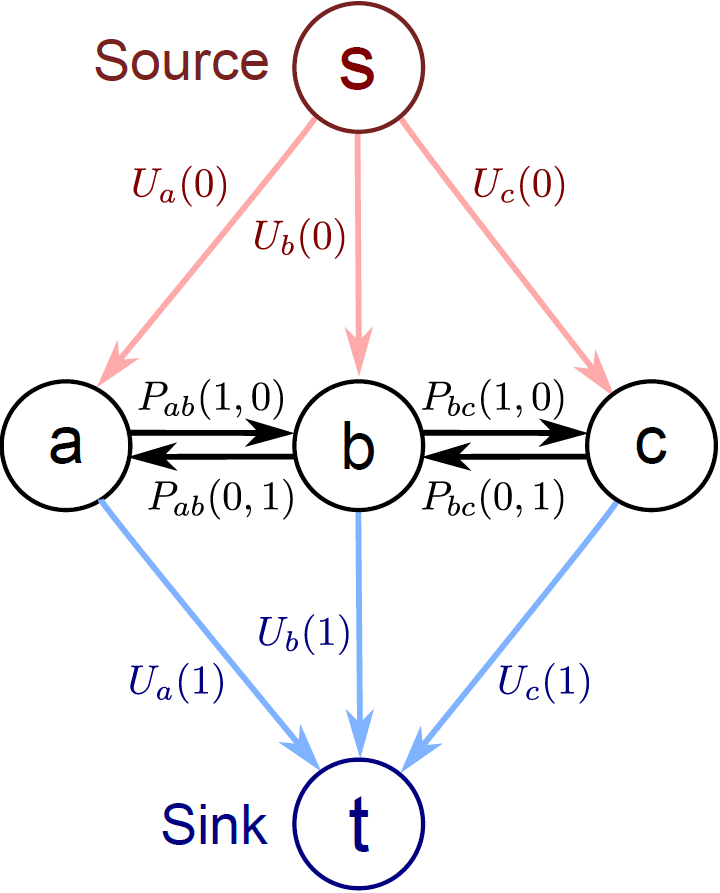 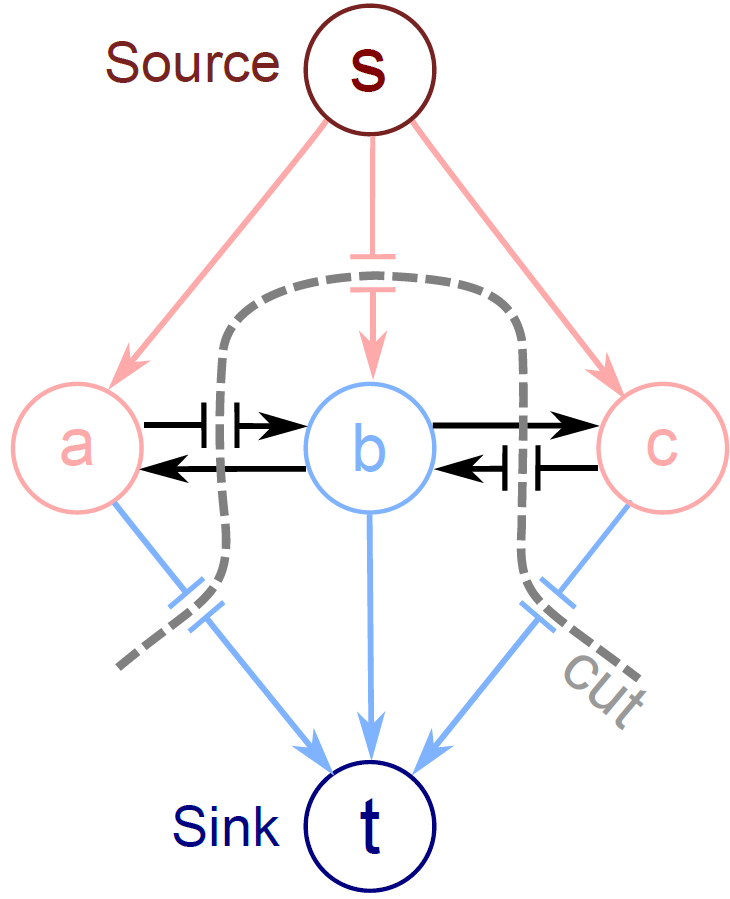 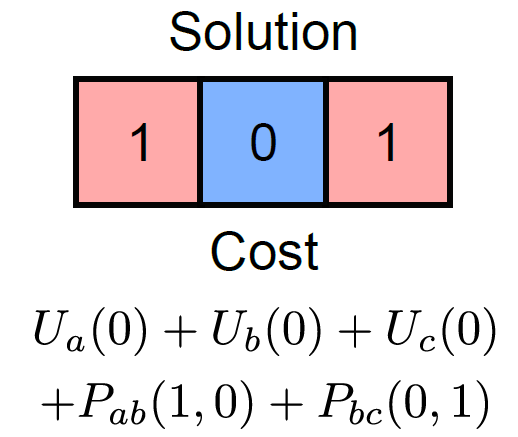 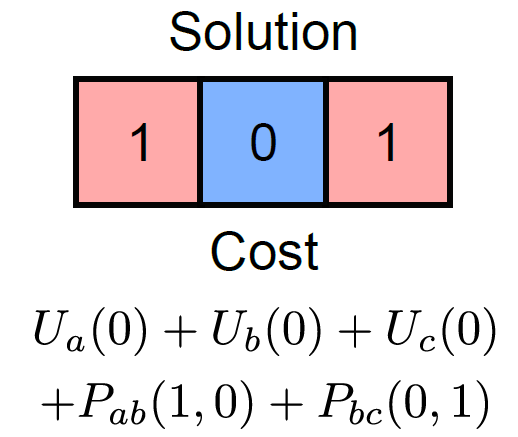 Graph Cuts:  Binary MRF
Graph cuts used to optimise this cost function:
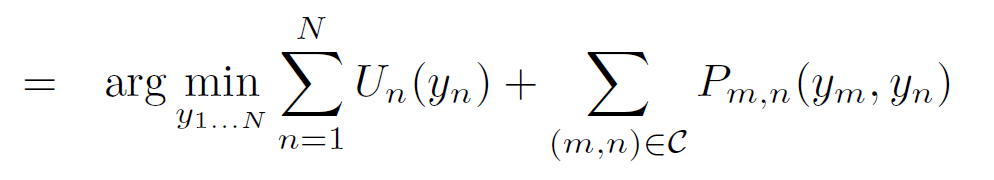 Unary terms
 (compatability of data with label y)
Pairwise terms
 (compatability of neighboring labels)
Summary of approach

Associate each possible solution with a minimum cut on a graph
Set capacities on graph, so cost of cut matches the cost function
Use  augmenting paths to find minimum cut
This minimizes the cost function and finds the MAP solution
Denoising Results
Pairwise costs increasing
Original
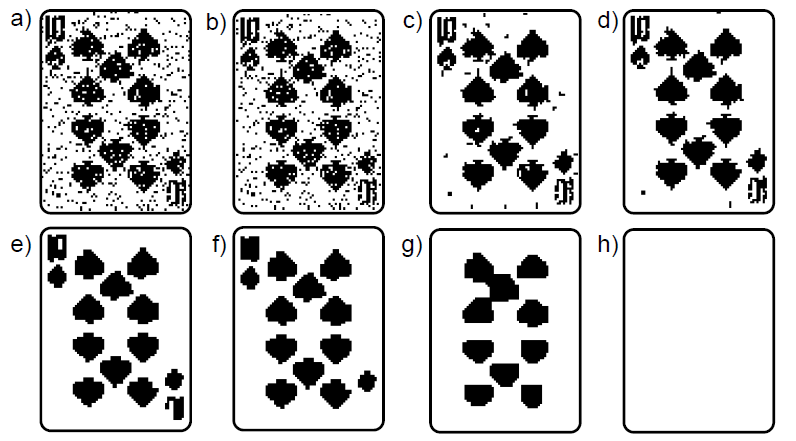 Pairwise costs increasing
Things I haven’t told you!
How to solve the max flow problem
How to use more general costs (not always possible)


How to generalize to more labels.
sometimes possible exactly (Schlesinger & Flach)
sometimes approximately (alpha expansion)
sometimes NP hard
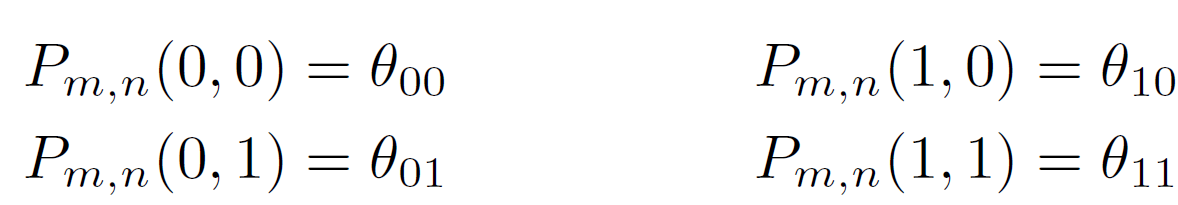 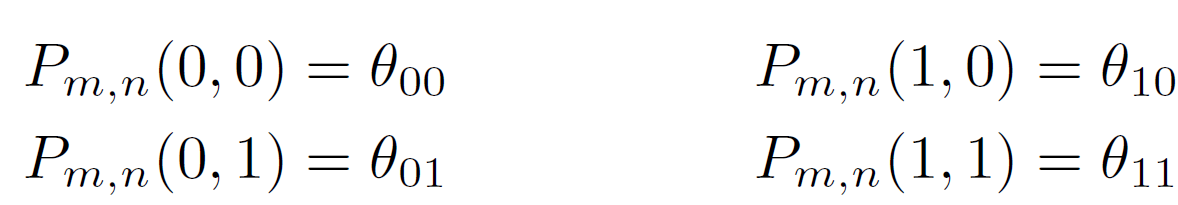 The End
Contact me if you want slides or notes s.prince@cs.ucl.ac.uk